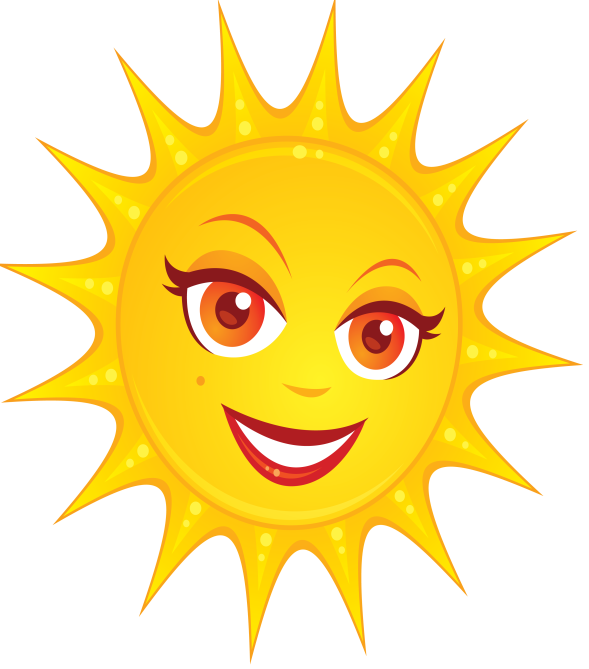 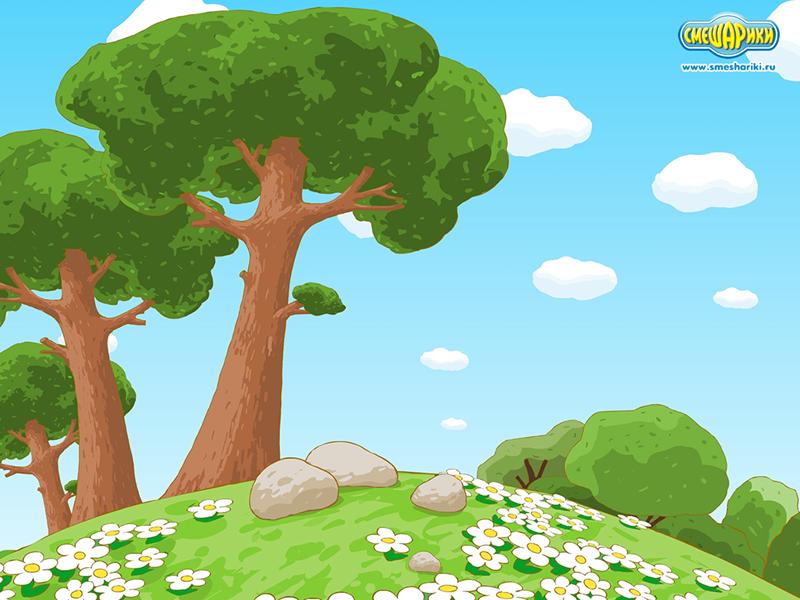 МАТЕМАТИКА СО СМЕШАРИКАМИ
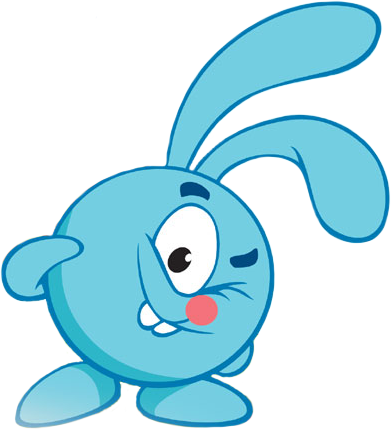 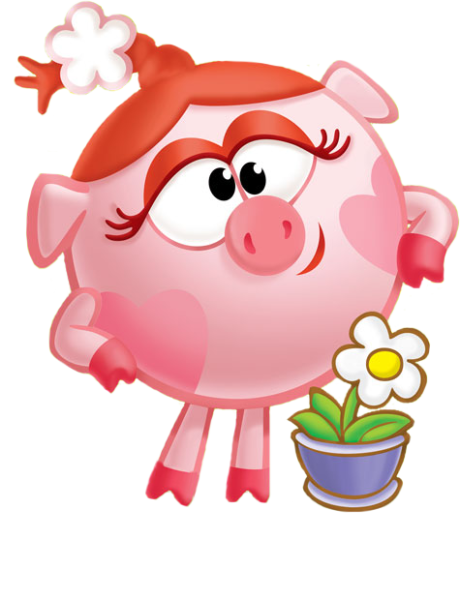 Авторы Мигачева Ю.В.
Сатамкулова Б.Х.
Воспитатели СП «Детский сад №1» ГБОУ СОШ №2 «ОЦ»                          им. Г.А.Смолякова
с. Большая Черниговка
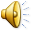 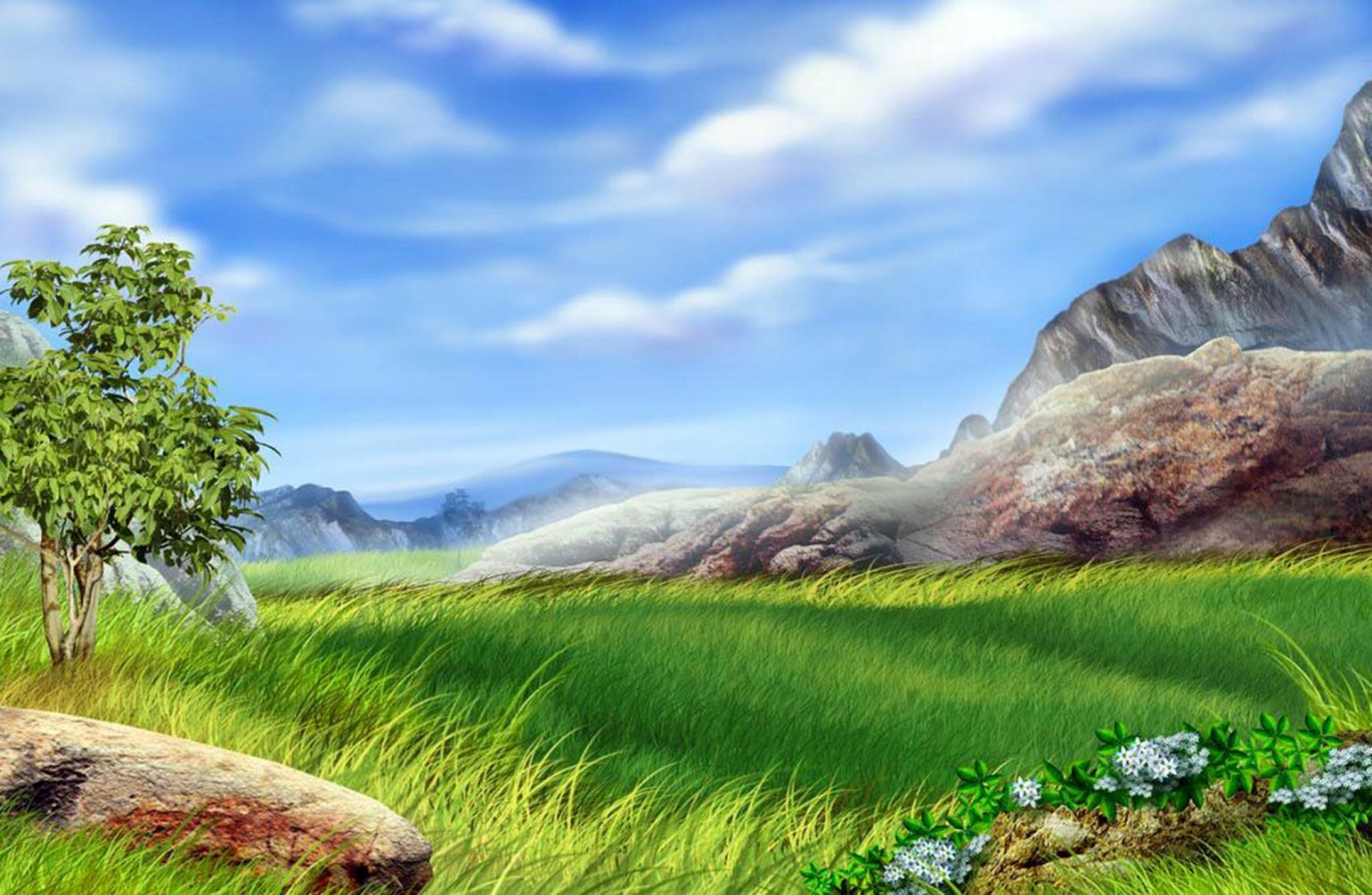 Подбери цифры к карточкам. Объясни, почему так выполнил задание
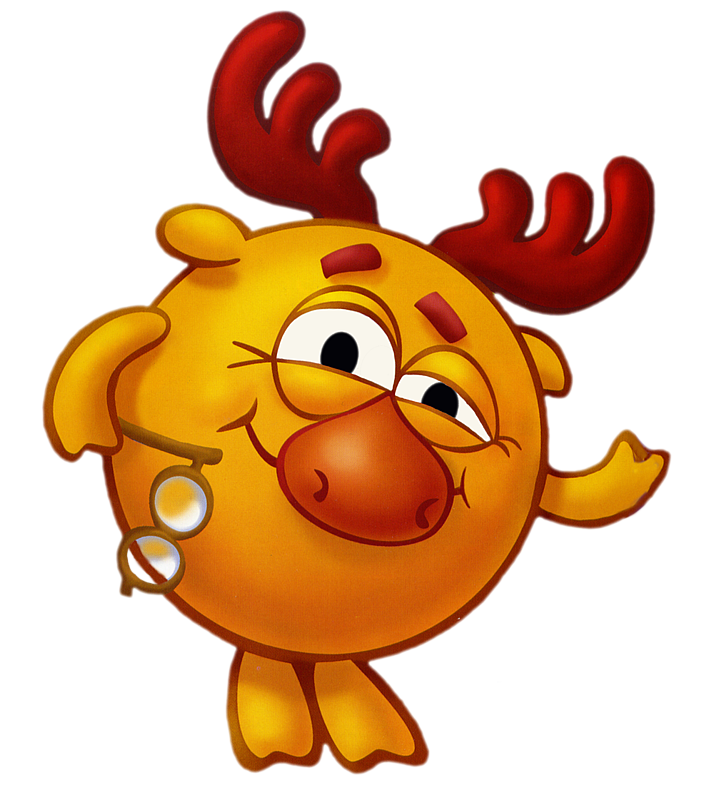 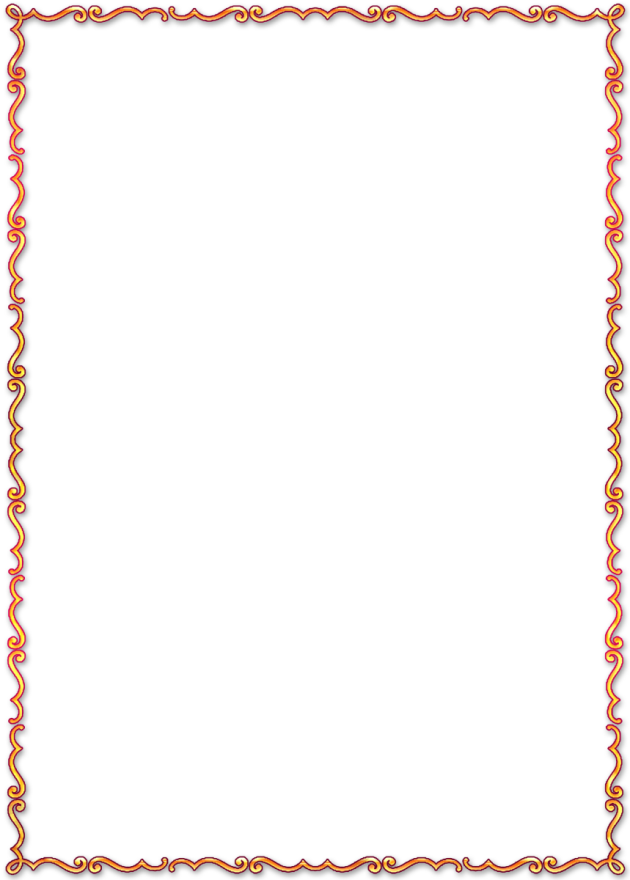 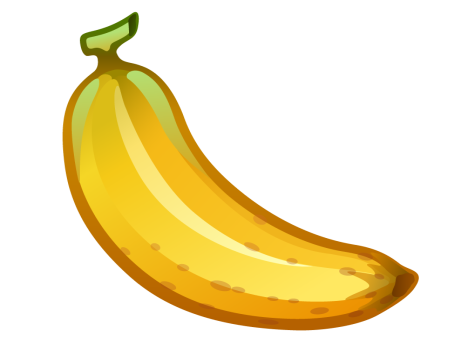 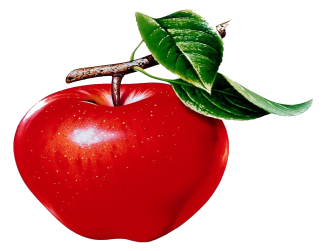 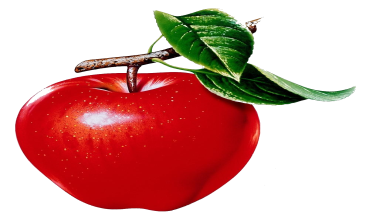 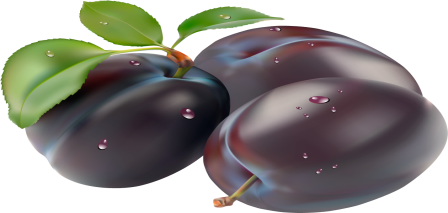 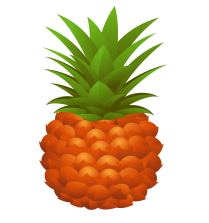 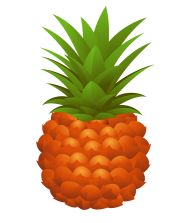 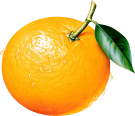 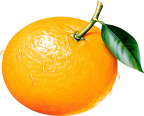 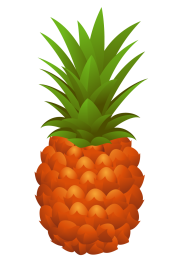 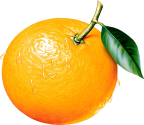 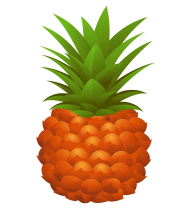 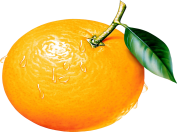 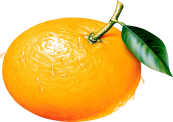 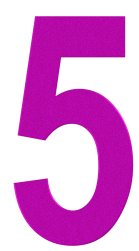 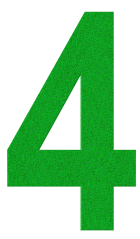 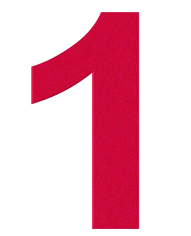 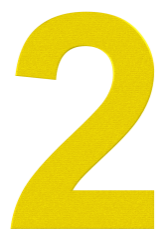 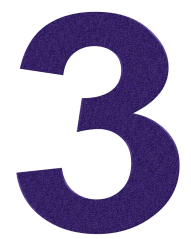 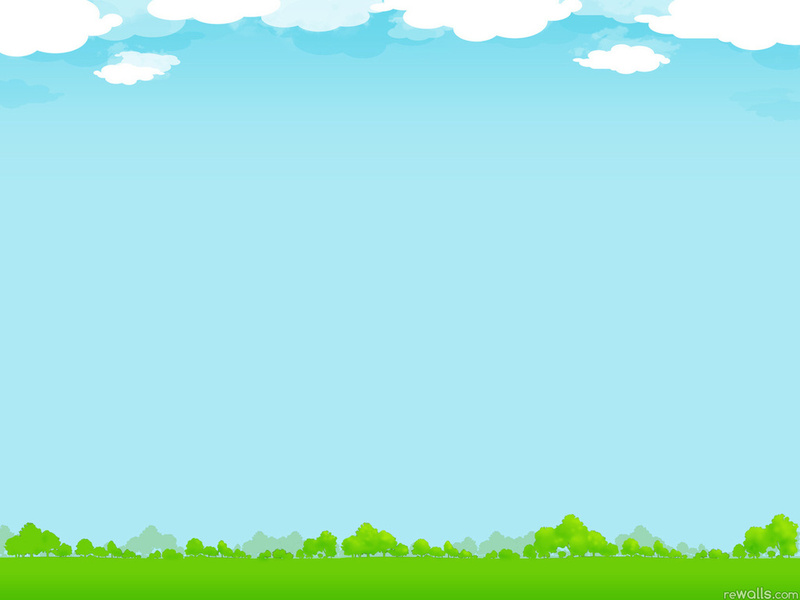 Давайте выполним фигуры высшего пилотажа
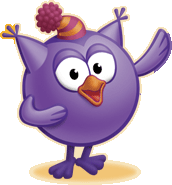 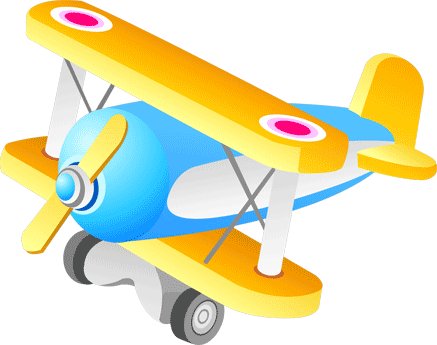 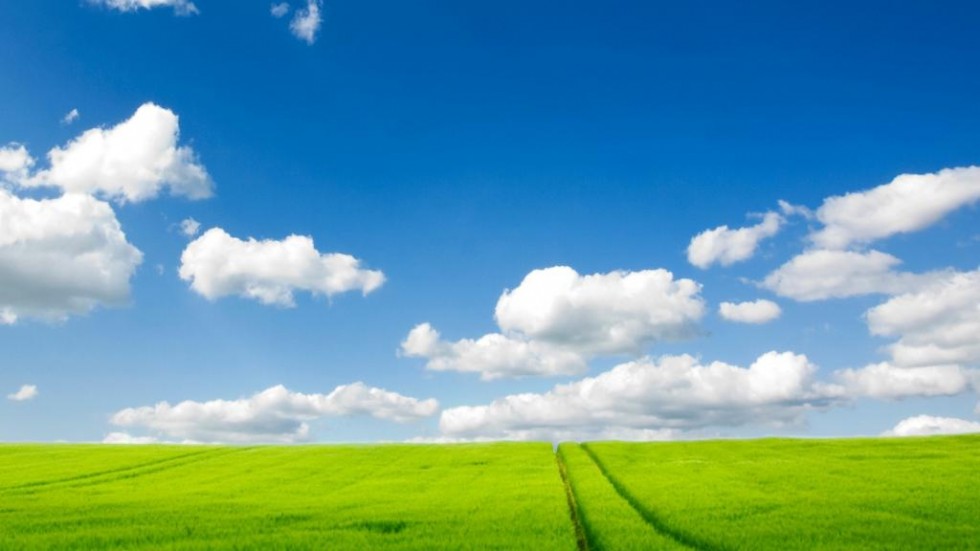 А потом он поднимается. Где теперь находится самолет?
Самолет летит.
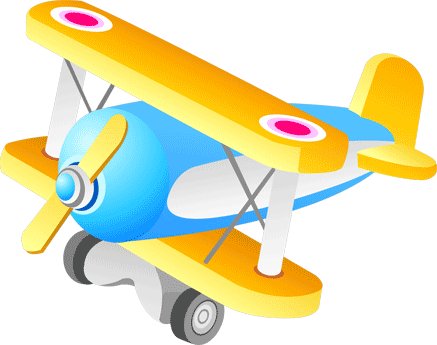 А теперь куда полетел самолет?
И вдруг падает вниз. Где находится самолет?
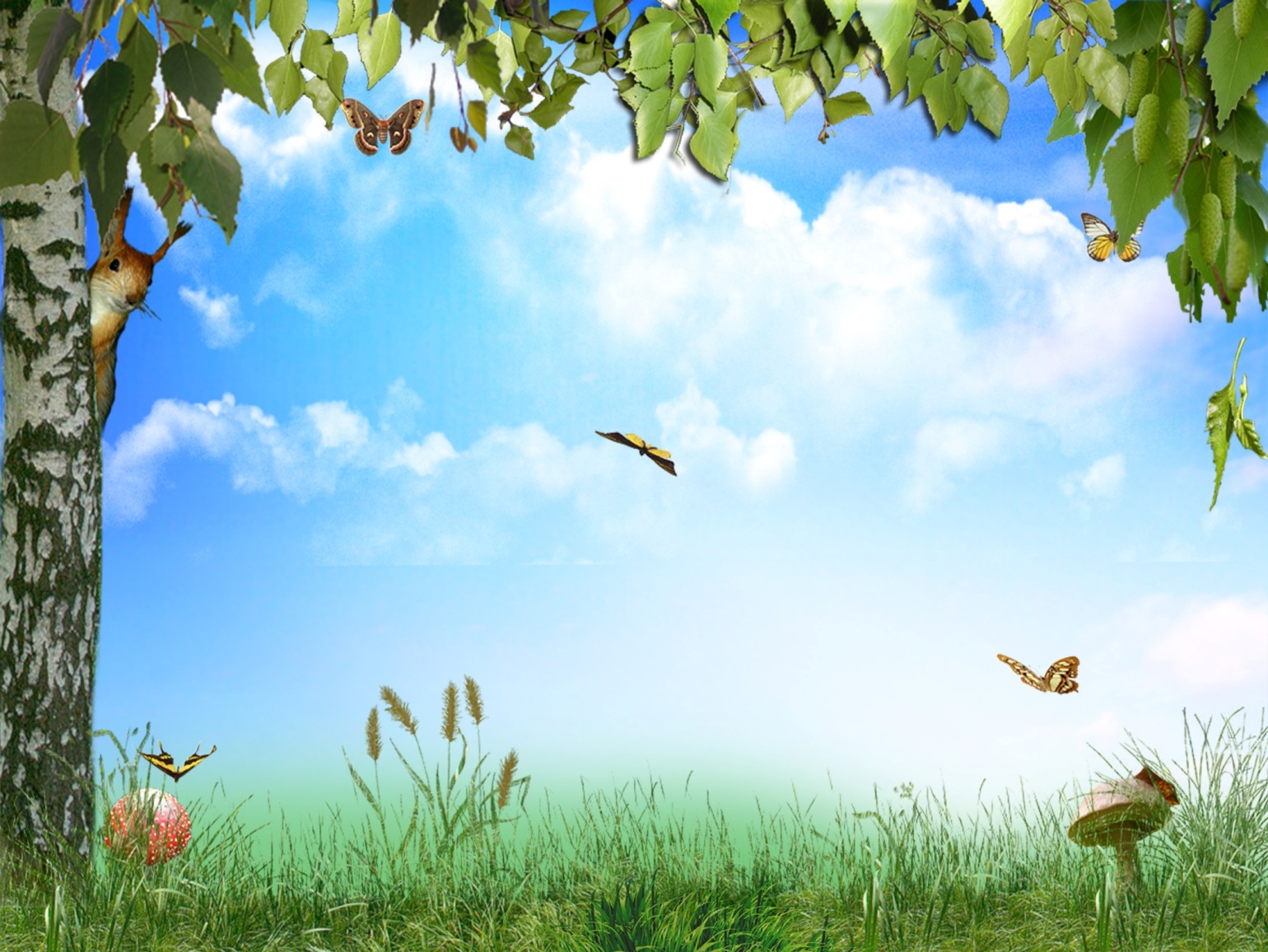 Рассмотри картинку. Сколько листьев на дереве?
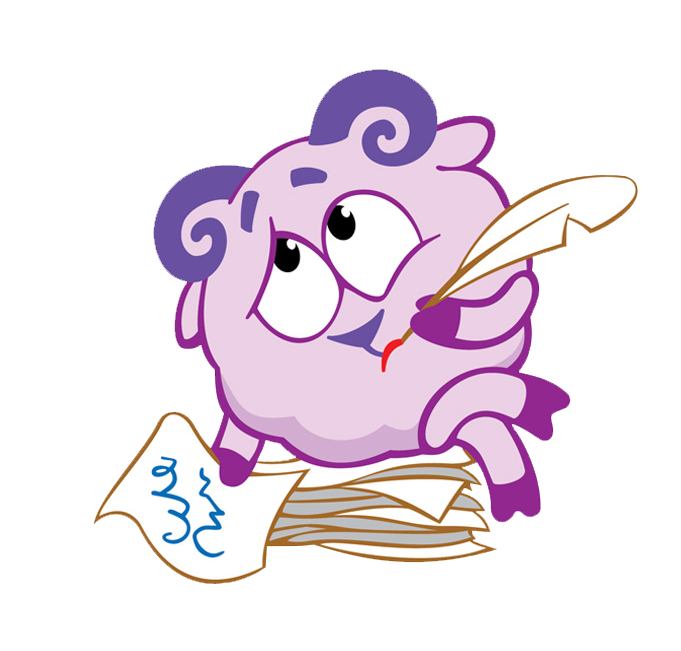 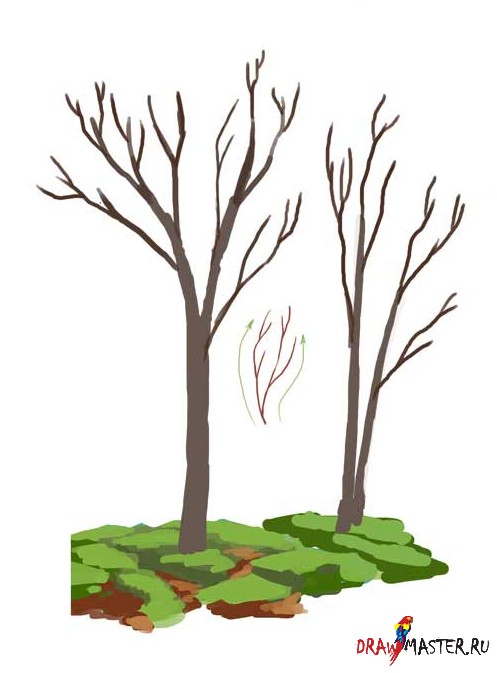 Подул ветер. Улетел 1 листочек. Сколько листочков осталось?
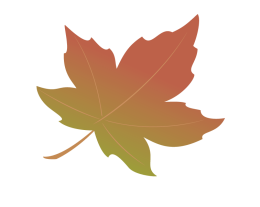 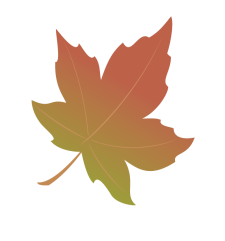 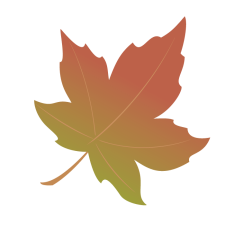 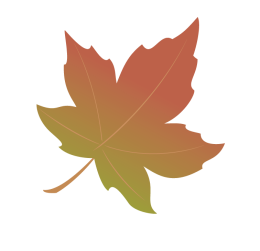 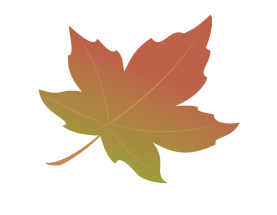 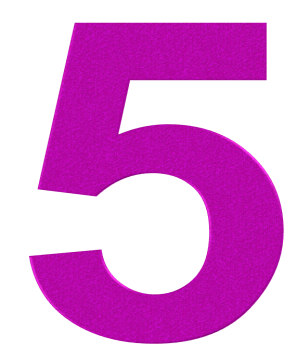 Еще раз подул ветер. И еще 1 листочек улетел. Сколько теперь осталось?
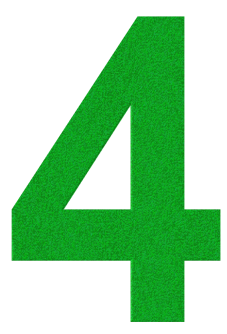 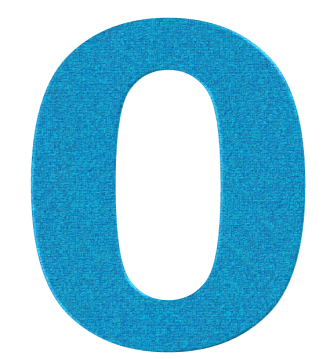 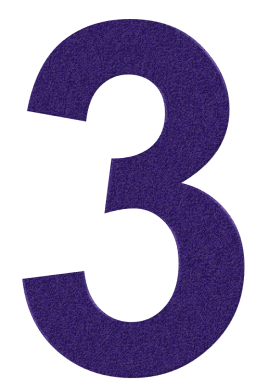 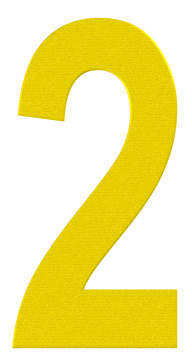 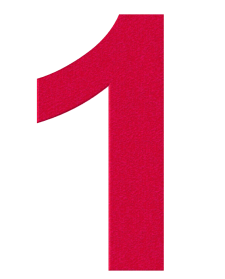 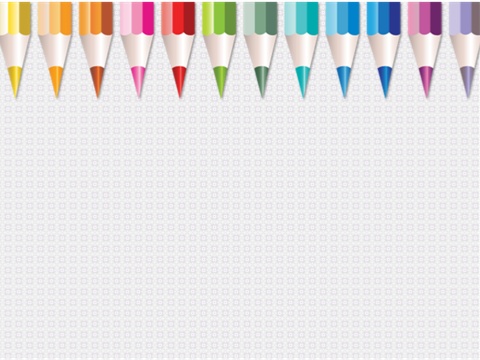 В каком доме больше этажей и на сколько?
Сколько этажей в каждом доме?
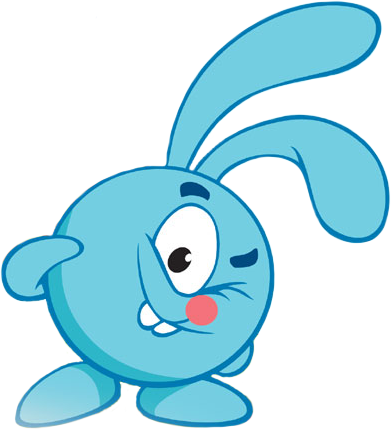 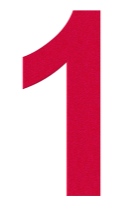 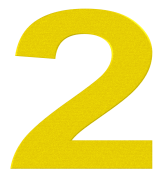 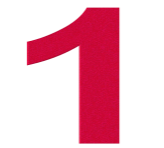 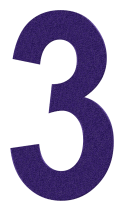 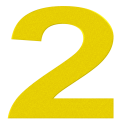 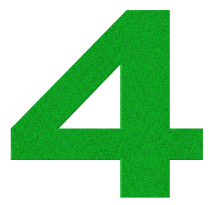 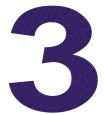 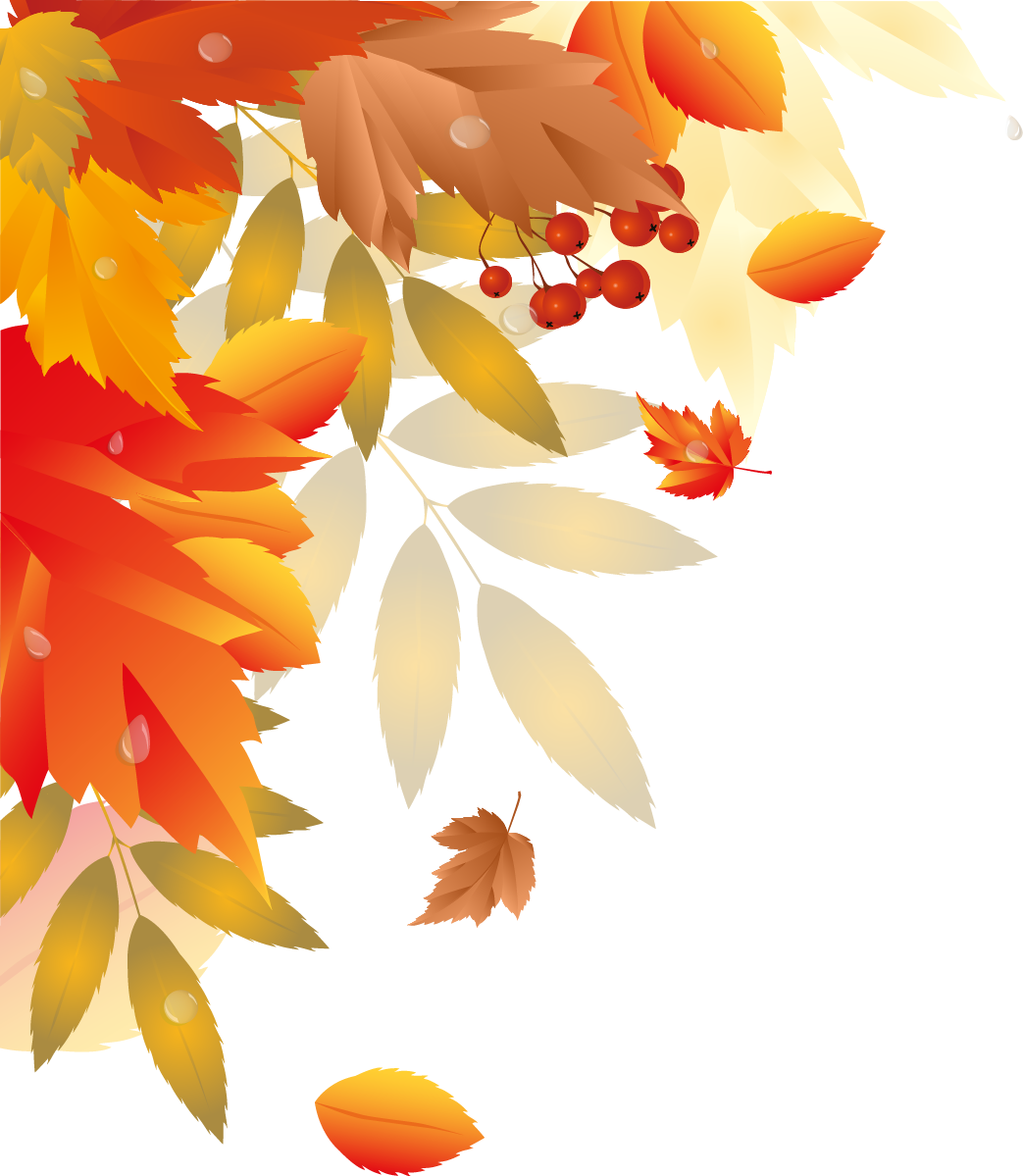 Сколько и каких овощей на картинке? Предлагаю определить какой овощ по порядку.
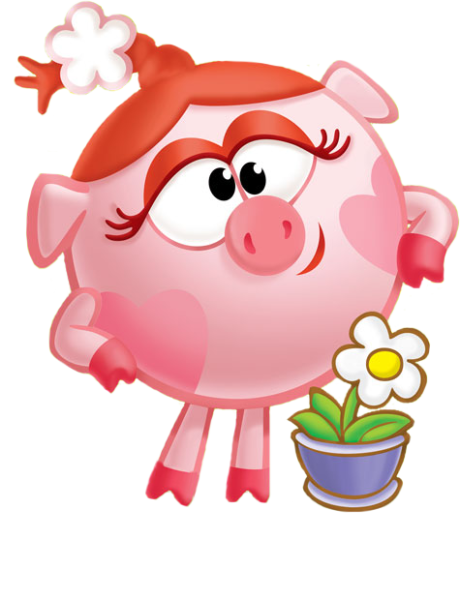 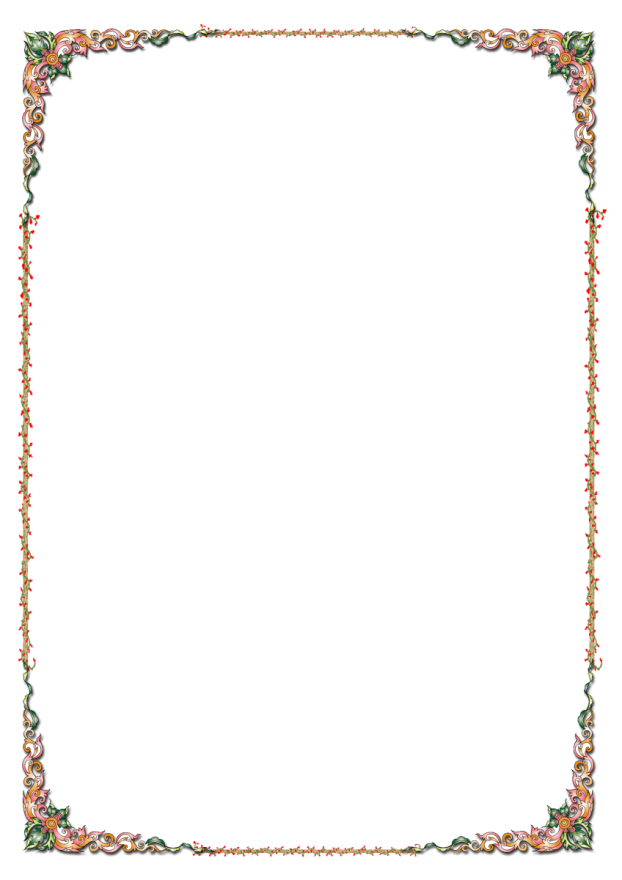 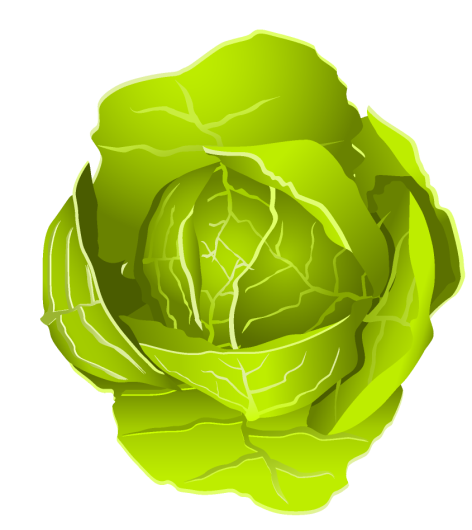 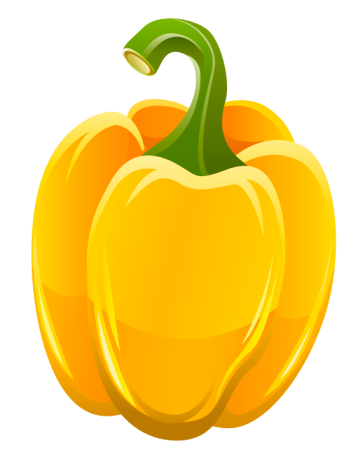 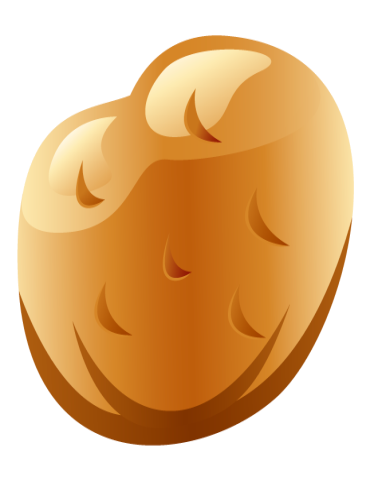 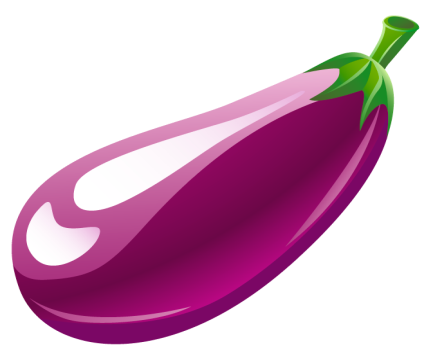 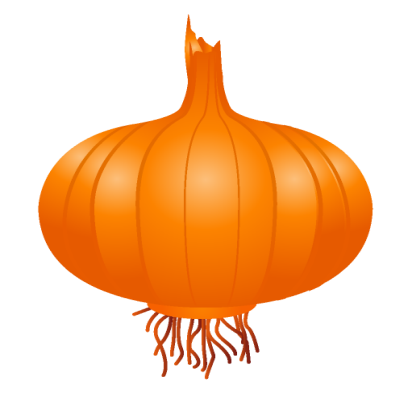 Какого овоща не стало? Каким он был по счету?
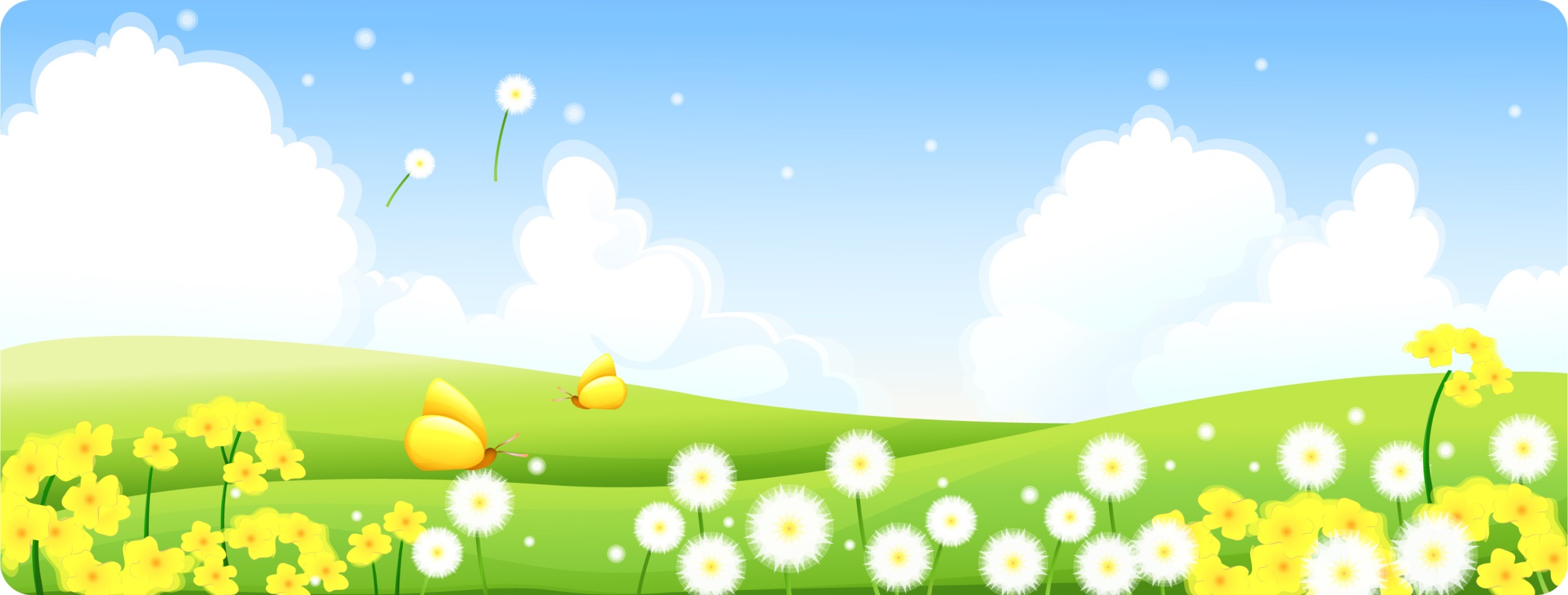 Рассмотри картинку.  Из каких геометрических фигур составлены предметы на ней?
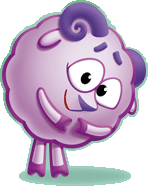 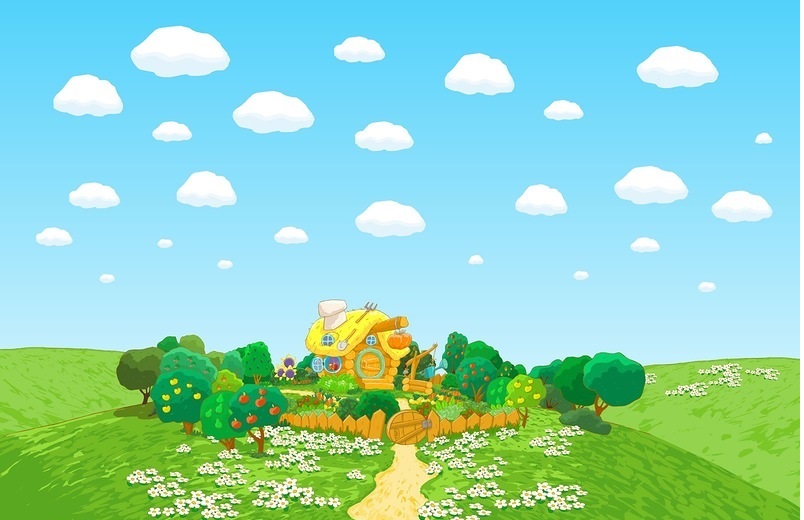 МОЛОДЕЦ
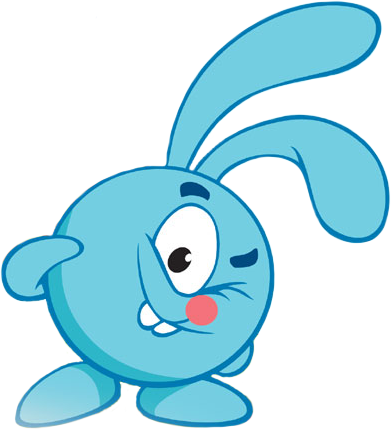 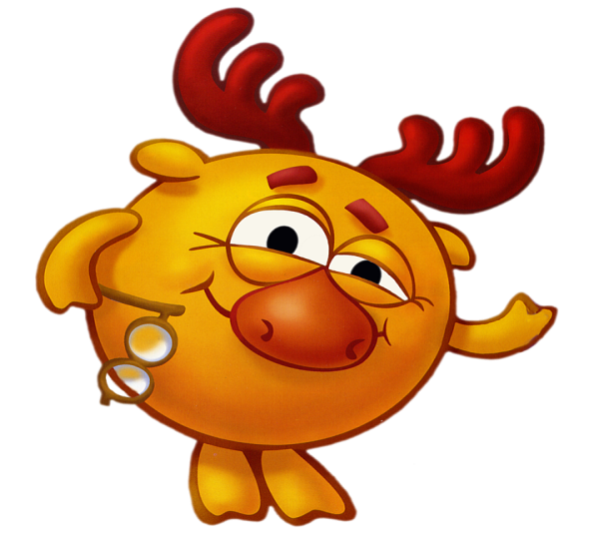 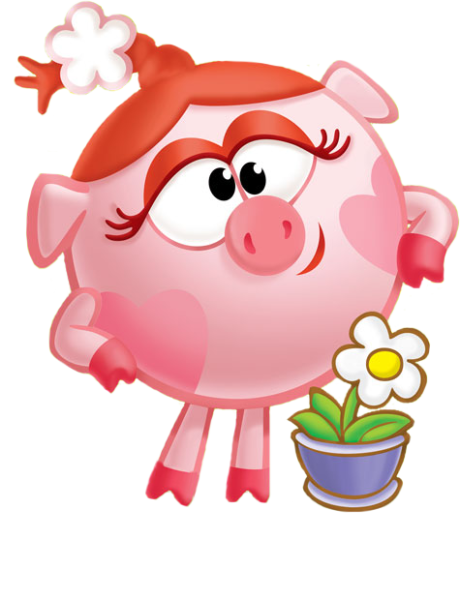 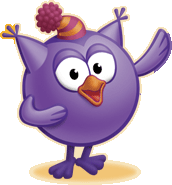